জাতীয় শোক দিবস ২০২০পালন
উপজেলা পর্যায়ে ভার্চূয়াল প্রতিযোগিতায় অংশগ্রহণ
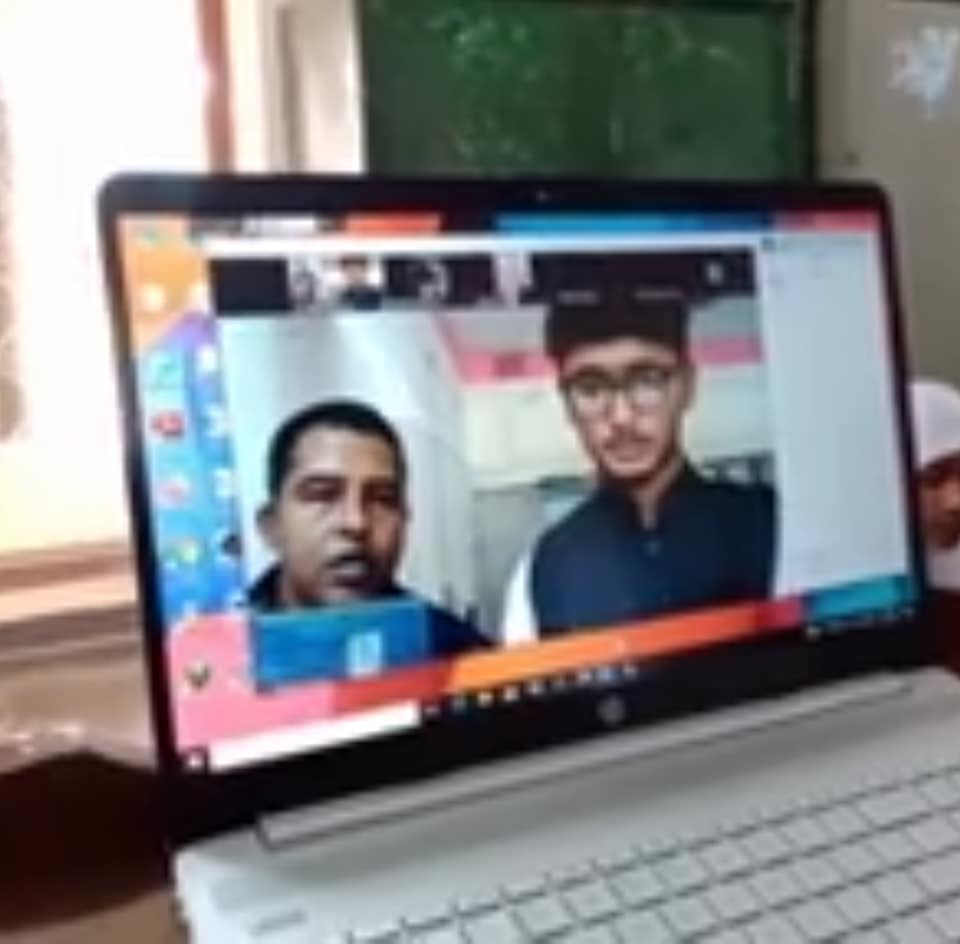 স্বাধীনতার মহান স্হপতি জাতির জনক বঙ্গবন্ধু শেখ মুজিবুর রহমানের ৪৫তম শাহাদত বার্ষিকীতেজাতীয় শোক দিবস ২০২০পালন উপলক্ষ্যে 10/08/2020 তারিখে উপজেলা পর্যায়ে ভার্চূয়াল প্রতিযোগিতায় বাতাকান্দি স.সা.আ.আ.হো.মেমো. উচ্চবিদ্যালয়ের শিক্ষার্থীরা অংশগ্রহণ করে ৩ টি ইভেন্টের মধ্যে ২ টি তে পুরুষ্কার লাভ করেছে।
১। সংগীত পরিবেশনে ১ম স্হান- রিয়া আক্তার
২। ভাষন উপস্থাপনে ২য় স্থান –রিফাতুল হক তামজীদ
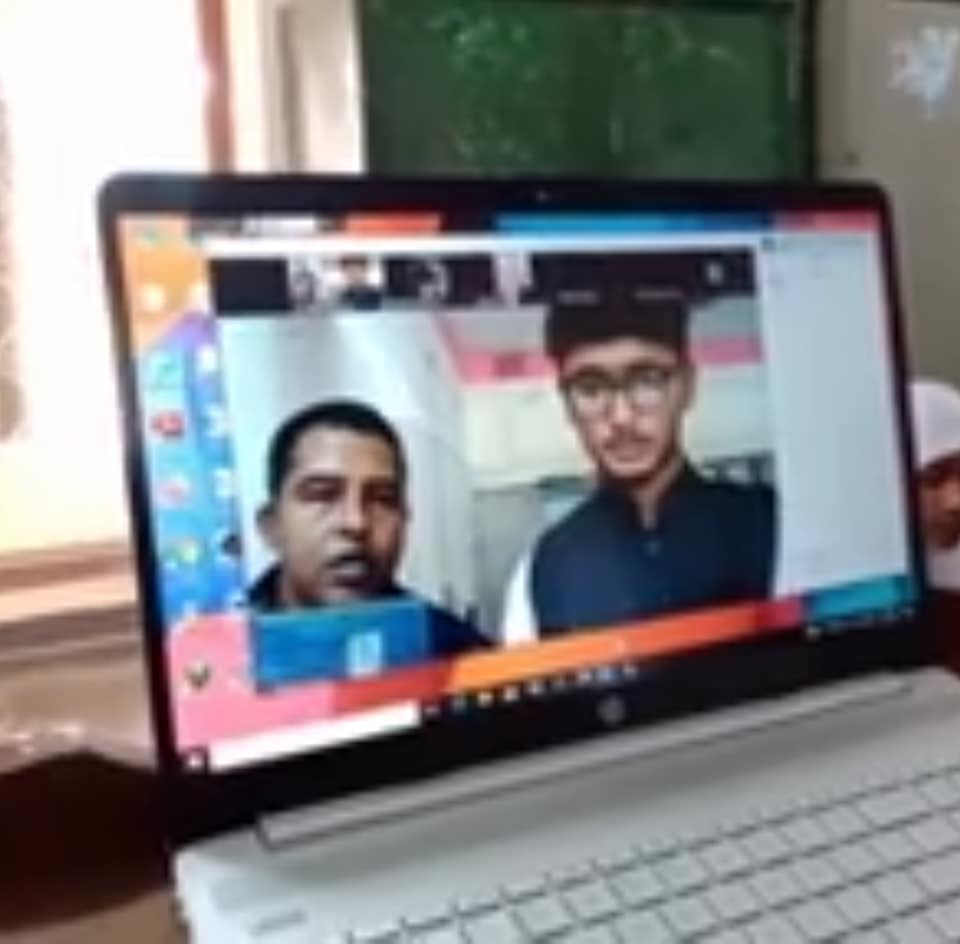 রূপক দেবনাথ- ৭ই মার্চের ভাষণ (প্রথম) – মজিদপুর উচ্চ বিদ্যালয়
মো. জাবেদ- ৭ই মার্চের ভাষণ (প্রথম)-“খ” গ্রুপ- লালপুর নজরুল ইসলাম উচ্চ বিদ্যালয়
রিয়া আক্তার- সংগীত- (প্রথম)- বাতাকান্দি সরকার সাহেব আলি আবুল হোসেন মেমোরিয়াল উচ্চ বিদ্যালয়
সায়মা – আবৃতি-(প্রথম)- গ্রুপ- লালপুর নজরুল ইসলাম উচ্চ বিদ্যালয়